Elektronická  učebnice - II. stupeň                     Základní škola Děčín VI, Na Stráni 879/2  – příspěvková organizace                                  Německý jazyk
20.1 Reisen + Deutschsprachige Länder
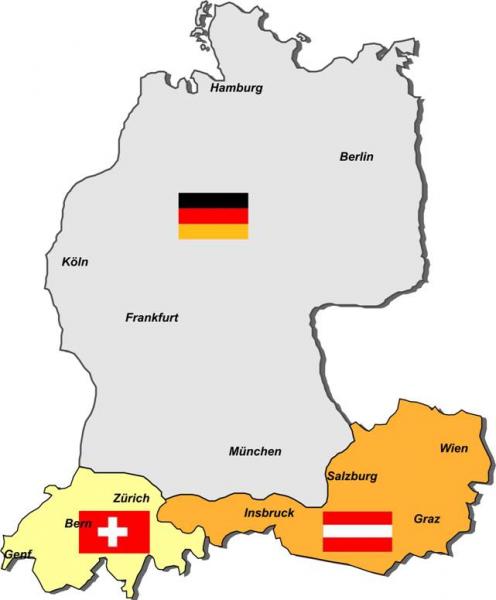 das Deutschland
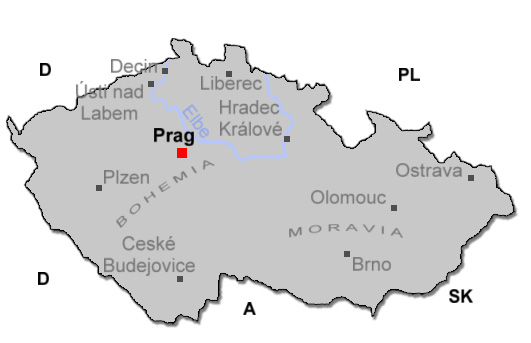 die Tschechische Republik
das Österreich
die Schweiz
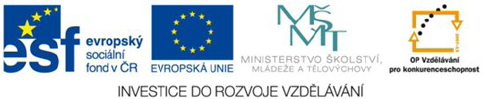 Autor: Mgr. Alena Horová
Elektronická  učebnice - II. stupeň                     Základní škola Děčín VI, Na Stráni 879/2  – příspěvková organizace                                  Německý jazyk
20.2 Was weißt du schon?
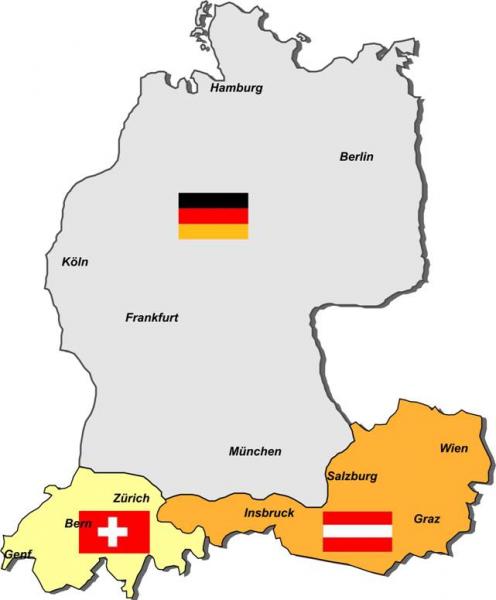 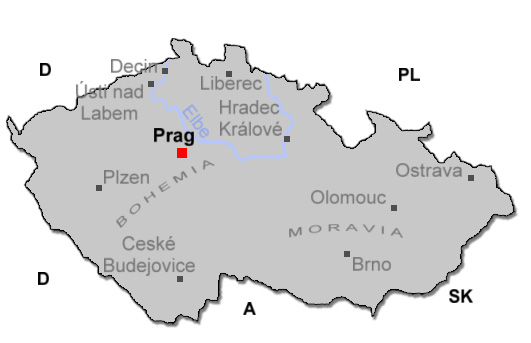 Deutschland (das)
(die Bundesrepublik Deutschland)
 (die BRD)
82 Mio Einwohner
Haupstadt ist Berlin.
Hier spricht man Deutsch.
Tschechische Republik (die)
10 Mio Einwohner
Haupstadt ist Prag.
Hier spricht man Tschechisch.
Schweiz (die)
(die Schweizerische Eidgenossenschaft)
7 Mio Einwohner
Haupstadt ist Bern.
Hier spricht man Deutsch.
Österreich (das)
(die Republik Österreich)
8 Mio Einwohner
Haupstadt ist Wien.
Hier spricht man Deutsch.
Elektronická  učebnice - II. stupeň                     Základní škola Děčín VI, Na Stráni 879/2  – příspěvková organizace                                  Německý jazyk
20.3 Was Neues erfahren wir?
Wo wohnst du?
Ich wohne in Prag
Ich wohne in Frankreich.
Ich wohne in der BRD.
Předložky u názvů států a měst
názvy států bývají zpravidla středního rodu a užívají 
       se obvykle bez členu
některé země jsou ženského rodu 
      Př.: die BRD, die Schweiz, die Tschechische Republik
na otázku Wohin?  → odpovídáme  nach/ u ženského rodu in
	   Wo?       → odpovídáme  in
                       Woher?   → odpovídáme  aus 
Tyto předložky užíváme většinou bez členu. 
Výjimkou jsou názvy států ženského rodu – přibírají člen.
Woher kommt er?
Er kommt aus Polen.
Er kommt aus der Schweiz.
Er kommt aus Berlin.
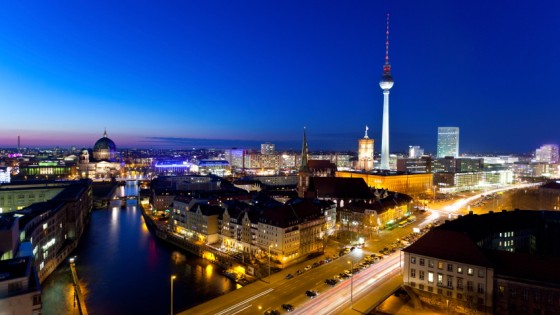 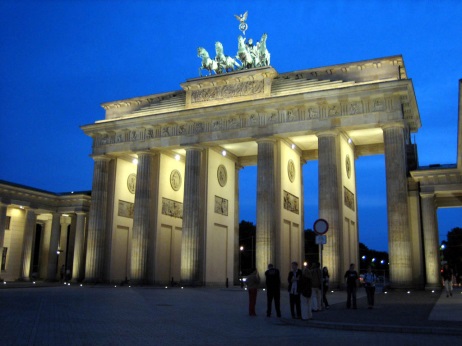 Wohin fährst du?
Ich fahre nach Bulgarien.
Ich fahre in die Tschechische Republik.
Ich fahre nach Wien.
Berlin
Elektronická  učebnice - II. stupeň                     Základní škola Děčín VI, Na Stráni 879/2  – příspěvková organizace                                  Německý jazyk
20.4 Welche neue Termine erlernen wir?
Norden
Neurčitý podmět man 
Př.: In Deutschland spricht man Deutsch.
       Hier darf man nich rauchen.
neurčitý osobní podmět man se nejčastěji překládá zvratným slovesem, 1. nebo 3. osobou množného čísla (my, oni), popř. člověk, lidé 
man se vždy pojí se slovesem ve 3. os. č.j.
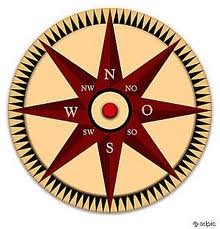 Nordwesten
Nordosten
Westen
Osten
Südosten
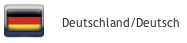 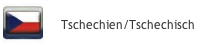 Südwesten
Süden
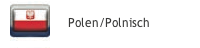 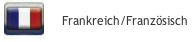 Berlin liegt im Osten.
Köln am Rhein ist große Stadt 
im Westen Deutschlands.
Dänemark/Dänisch
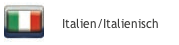 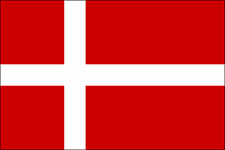 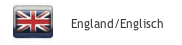 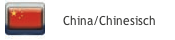 Elektronická  učebnice - II. stupeň                     Základní škola Děčín VI, Na Stráni 879/2  – příspěvková organizace                                  Německý jazyk
20.5 Was merkt ihr euch?
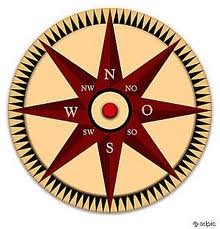 Wo wohnst du?
Ich wohne …. Prag
Ich wohne …..Frankreich.
Ich wohne ….  ….. BRD.
Woher kommt er?
Er kommt ……. Polen.
Er kommt ….  ….Schweiz.
Er kommt …….Berlin.
Schreib die Sätze:/ Piš věty:
Př.: In Deutschland spricht man Deutsch
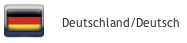 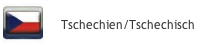 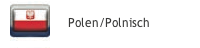 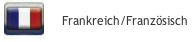 Wohin fährst du?
Ich fahre ……. Bulgarien.
Ich fahre ……   …..Tschechische Republik.
Ich fahre ………. Wien.
Dänemark/Dänisch
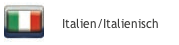 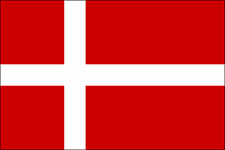 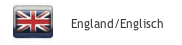 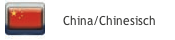 Elektronická  učebnice - II. stupeň                     Základní škola Děčín VI, Na Stráni 879/2  – příspěvková organizace                                  Německý jazyk
20.6 Etwas zusätzlich für geschickte Schüler
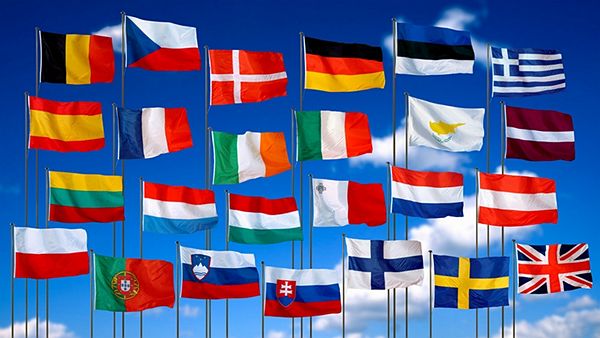 Arbeite mit den Flaggen und stelle fest, wo man wie spricht.
/ Pracuj s vlajkami a zjisti, kde se jak mluví.
Elektronická  učebnice - II. stupeň                     Základní škola Děčín VI, Na Stráni 879/2  – příspěvková organizace                                  Německý jazyk
20.7 CLIL
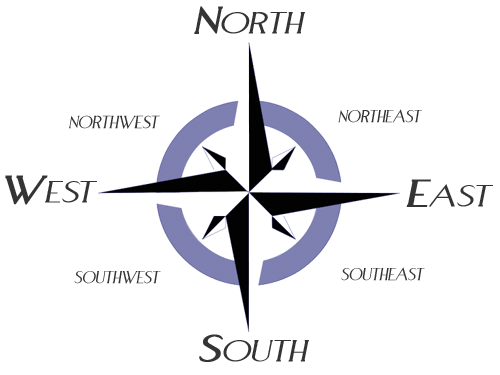 THE FOUR CARDINAL POINTS 
= k  určení světových stran používáme 
    předložku IN a určitý člen
Florida is in the south of the United States. 
Loch Ness is in the north of Great Britain. 
Pilsen is in the west of the Czech Republic. 
Boston is in the northeast of the USA.
Elektronická  učebnice - II. stupeň                     Základní škola Děčín VI, Na Stráni 879/2  – příspěvková organizace                                  Německý jazyk
20.8 Test
Správné odpovědi:
a
d
b
a
Test  na známku
Elektronická  učebnice - II. stupeň                     Základní škola Děčín VI, Na Stráni 879/2  – příspěvková organizace                                  Německý jazyk
20.9 Gebrauchtene Quelle und Zitation
http://www.eps-vertrieb.de/sites/default/files/u4/eps%20Vertriebs%20GmbH%20Karte%20Deutschland%20%C3%96sterreich%20Schweiz.jpg  (slide 1,2)
http://www.gesundheits-planet.com/bilder/karte_tschechien_gr.jpg  (slide 1,2)
http://www.orangesmile.com/common/img_final_large/berlin_sightseeing.jpg  (slide 3)
http://polpix.sueddeutsche.com/bild/1.1406949.1355282590/560x315/berlin-staedtetipps-szkorrespondenten.jpg  (slide 3)
http://t0.gstatic.com/images?q=tbn:ANd9GcRV_KfQHxGzEuReZLT-ZHVkGlYTelh5FS7SLE1NH8eqfbngPFm1Hw  (slide 4,5)
http://duru.de/dateien/dateis-40-Top22_Sprachen.png  (slide 4,5)
http://www.ekobydleni.eu/obrazky/danska-vlajka.gif  (slide4,5)
http://www.novinky.cz/ekonomika/164425-eu-souhlasila-se-zdvojnasobenim-fondu-pro-zeme-postizene-krizi.html  (slide 6)
http://static.europosters.cz/image/460/plakaty/anglicka-vlajka-union-jack-i135.jpg  (slide 7)
http://www.helpforenglish.cz/article/2009052304-svetove-strany-v-anglictine  (slide 7)
Elektronická  učebnice - II. stupeň                     Základní škola Děčín VI, Na Stráni 879/2  – příspěvková organizace                                  Německý jazyk
20.10 Annotation